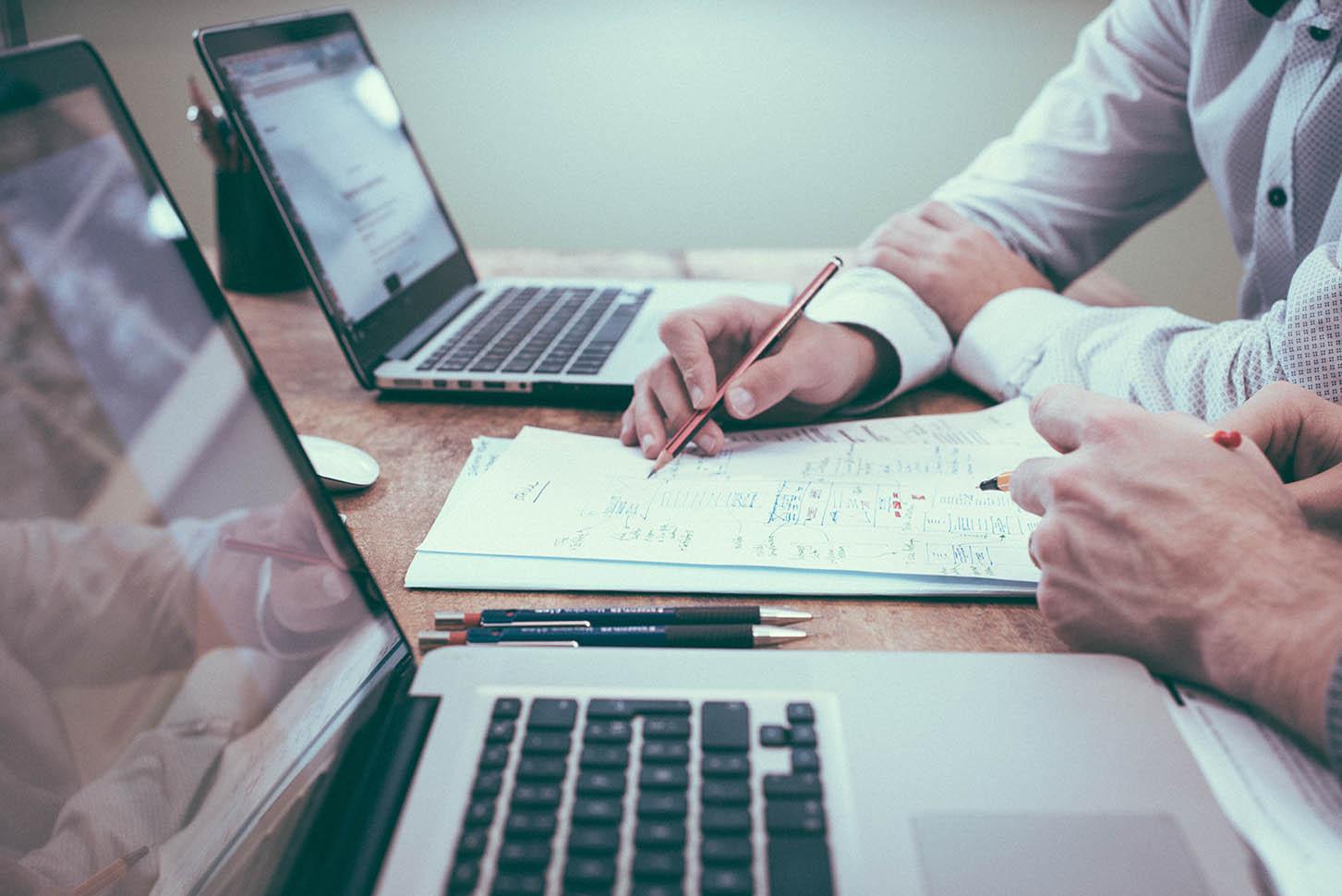 CAPACITACIÓN PyME 2019
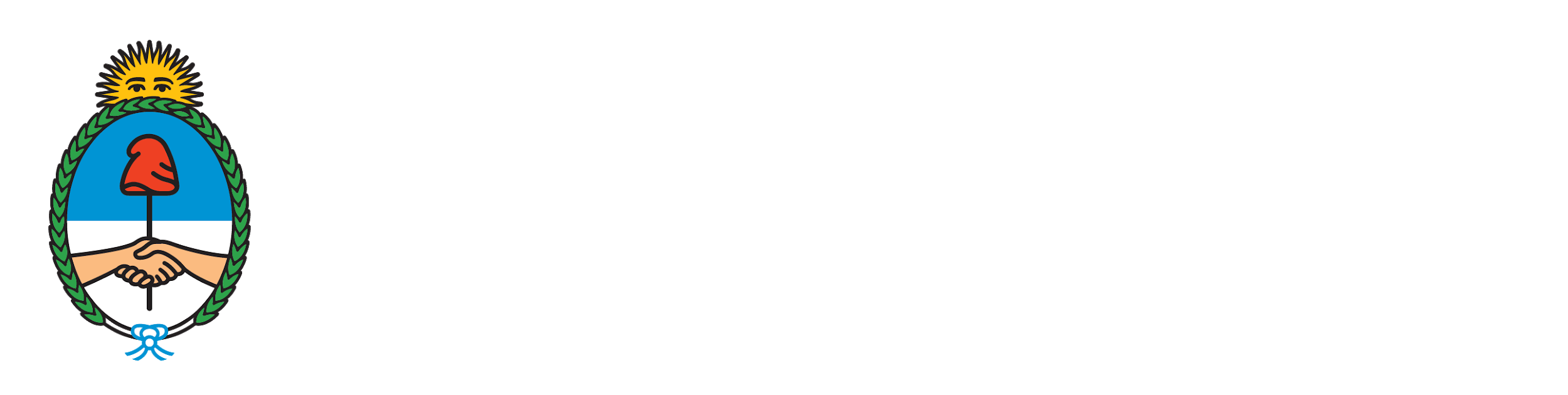 1
CAPACITACIÓN PyME 2019
2
1
2
Te damos un bono por el valor de lo que inviertas en las capacitaciones que podrás usarlo para pagar impuestos
Podés organizar cursos exclusivos 
para tus empleados o capacitarlos
 en universidades e instituciones públicas y privadas
CAPACITACIÓN PyME
ACERCA DE LA CONVOCATORIA 2019
3
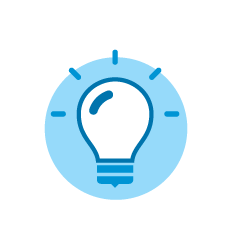 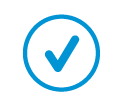 Abril 2019
Apertura de convocatoria
Se reconocerán gastos de actividades desarrolladas a partir del día 1 de enero de 2019 (Actividades Abiertas)

La presentación de los proyectos cierra el 31 de octubre. Las capacitaciones podrán llevarse a cabo hasta el 31 de diciembre de 2019
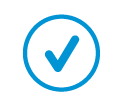 31 de octubre
Cierre deconvocatoria
CAPACITACIÓN PyME
NOVEDADES 2019
4
REINTEGRO DEL 100% DE LO INVERTIDO
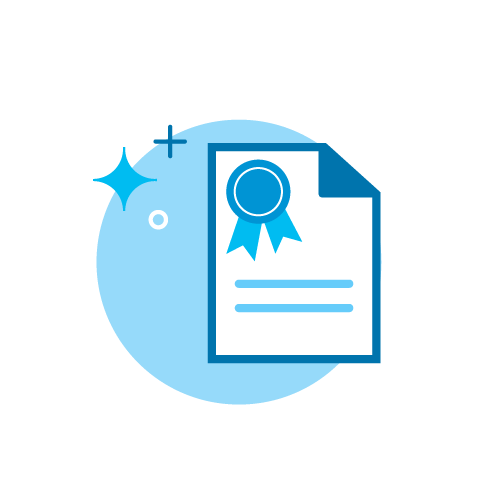 ACTIVIDADES DE CAPACITACIÓN ASISTIDA
CAPACITACIONES A EMPRENDEDORES
100% DIGITAL A TRAVÉS DEL TAD (Trámite a distancia)
GASTOS DE CERTIFICACIÓN
[Speaker Notes: Cambiar el diseño y el orden]
CAPACITACIÓN PyME
MODALIDADES
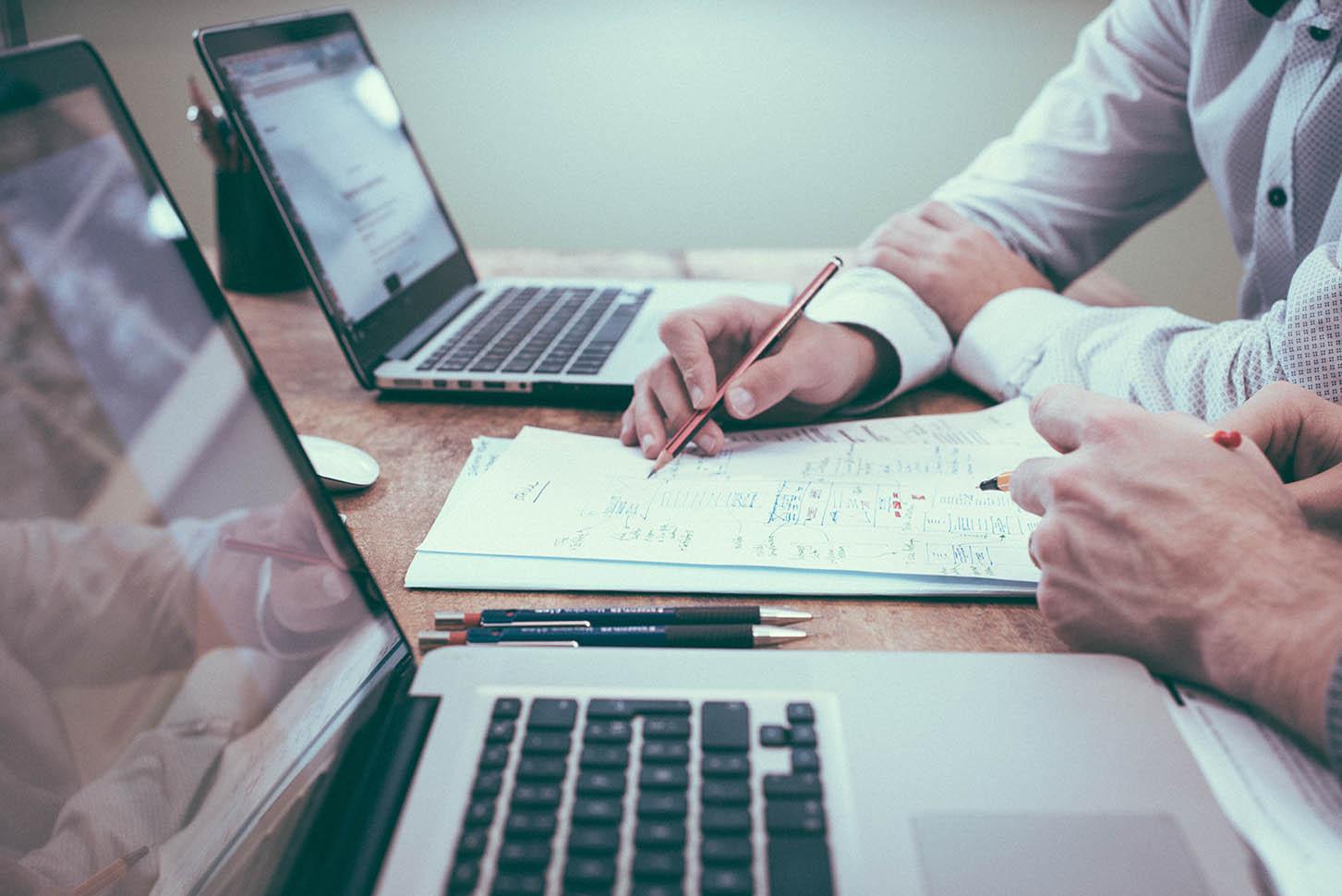 5
Capacitación del personal de la MiPyME


Cesión de grandes empresas y/o 
MiPyMEs a MiPyMEs de su cadena de valor y/o emprendedores
CAPACITACIÓN PyME
INFORMACIÓN NECESARIA
6
¿Qué necesito para la presentación del proyecto?
Anexo “Formulario de Presentación de Proyecto”
Certificado de Registro PYME vigente, en caso de corresponder.
Certificación contable: (conforme el Anexo C de las Bases y Condiciones)
Existencia o no de deuda fiscal y previsional 
Declaración de la masa salarial de los últimos DOCE (12) meses 
Utilización de cupo de crédito fiscal en otros Organismos 
Para Grandes Empresas, además deberá  informar el promedio de ventas anuales de los últimos tres ejercicios
CAPACITACIÓN PyME
TOPES MÁXIMOS DE REINTEGRO
7
CATEGORÍA
$5M o hasta el 30% de su masa salarial bruta.
5 AÑOS
MicroPequeña
$7M o hasta el 30% de su masa salarial bruta.
MedianaTramo 1
$10M o hasta el 30% de su masa salarial bruta.
5 AÑOS
MedianaTramo 2
$20M o hasta el 0,8% de su masa salarial bruta.
5 AÑOS
Gran empresa
CAPACITACIÓN PyME
GASTOS ELEGIBLES
8
HONORARIOS DE LOS CAPACITADORES
ARANCELES DE CAPACITACIÓN
ARANCELES DE MATRICULACIÓN
GASTOS DE CERTIFICACIÓN (TOPE DE $7.500)
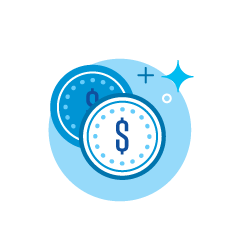 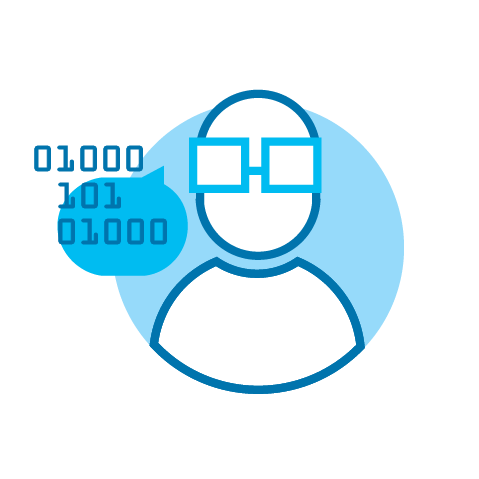 [Speaker Notes: cambiar el diseño]
CAPACITACIÓN PyME
PASOS PARA OBTENER 
EL BENEFICIO
9
1
2
3
4
5
PRESENTACIÓN ONLINE DEL PROYECTO
EVALUACIÓN 
DE LA PROPUESTA Y APROBACIÓN
RENDICIÓN Y EVALUACIÓN
EMISIÓN DEL BONO
EJECUCIÓN
CAPACITACIÓN PyME
10
PRESENTACIÓN ONLINE DEL PROYECTO
1
Se carga el Formulario de Presentación de Proyecto
Se  incluye el Número de Registro Pyme Actualizado y la Certificación Contable (Anexo C ).
DNA
TAD
Se envia a SEPYME.
CAPACITACIÓN PyME
11
OBJETIVOS DEL PROGRAMA 
CLARIDAD EN EL  PROBLEMA A RESOLVER
CLARIDAD EN LOS OBJETIVOS
PARTICIPANTES DE LA ACTIVIDAD
RAZONABILIDAD DEL PRESUPUESTO
MEJORAS VERIFICABLES EN REDUCCIÓNDE COSTOS, AUMENTO DE VENTAS, ETC
EVALUACIÓN 
DE LA PROPUESTA Y  APROBACIÓN
2
PUNTAJE
SE RECOMIENDA SU APROBACIÓN ( De 10 a 14 puntos)
NO SE RECOMIENDA SU APROBACIÓN (Menos de 10 puntos)
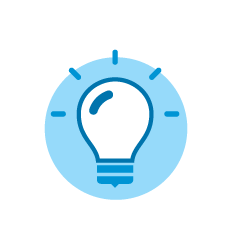 CAPACITACIÓN PyME
12
3
EJECUCIÓN
ACTIVIDADES ABIERTAS Son aquellas destinadas a personal de DOS o más Pymes , y se reconocerán desde el 01/01/2019 al 31/12/2019.
ACTIVIDADES CERRADAS

Son aquellas destinadas Exclusivamente al personal de mi Pyme( IN COMPANY ) , y se reconocen desde la Pre- Aprobación hasta el 31/12/2019
CAPACITACIÓN PyME
14
RENDICIÓN Y EVALUACIÓN
4
FORMULARIO RENDICIÓN
FACTURAS
CERTIFICACIÓN CONTABLE( ANEXO E ) 
CONSTANCIA EMITIDA POR LA UCAP
ALTA TEMPRANA DEL EMPLEADO
ACTA DE AUTORIDADES VIGENTE ( SI NO ES EMPLEADO) 
EMPRENDEDORES NOTA  ANEXO G
DNA
TAD
CAPACITACIÓN PyME
EMISIÓN DEL BONO
5
15
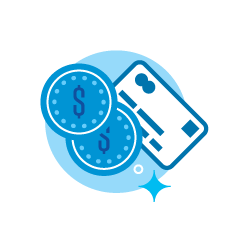 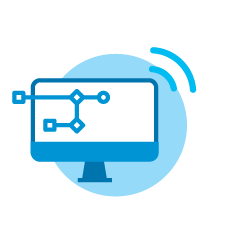 Se procede a la emisión del Bono Electrónico y se acredita en la cuenta de AFIP de la empresa.

La Empresa puede pagar Impuestos o Transferirlo a otro CUIT
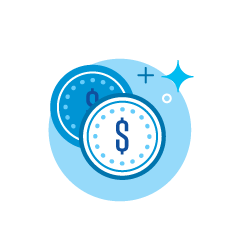 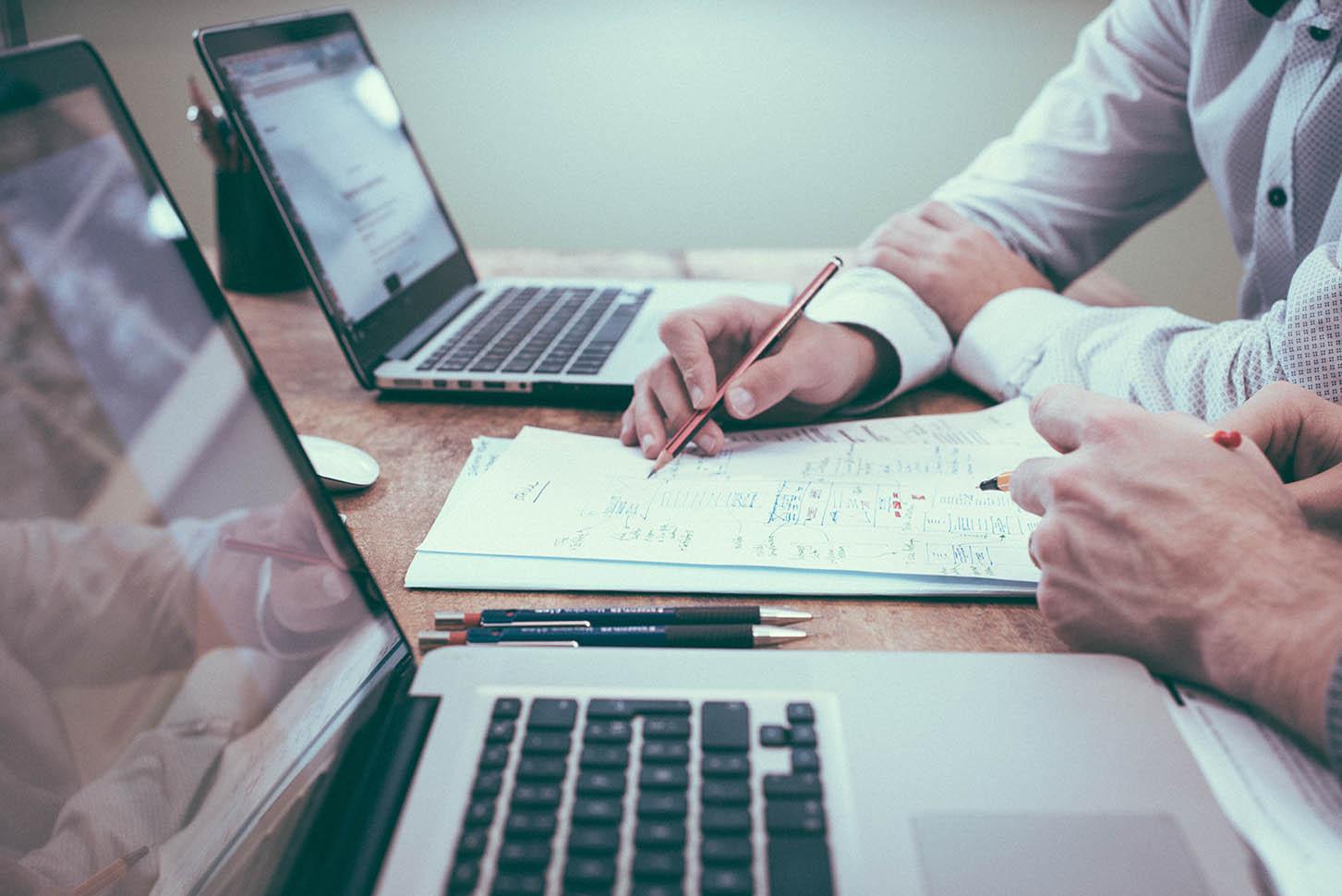 MUCHAS GRACIAS
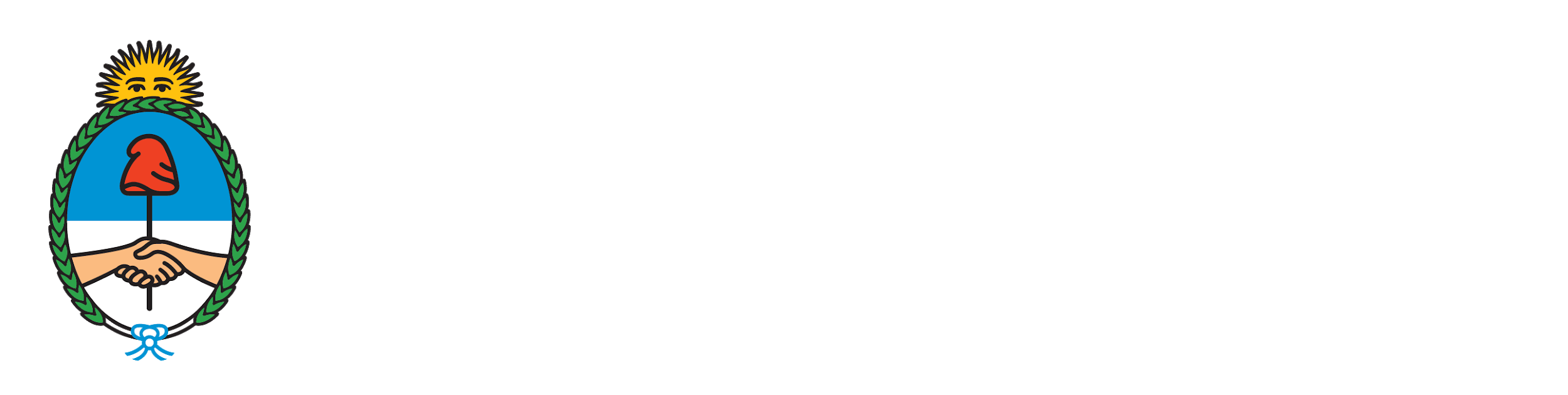 15